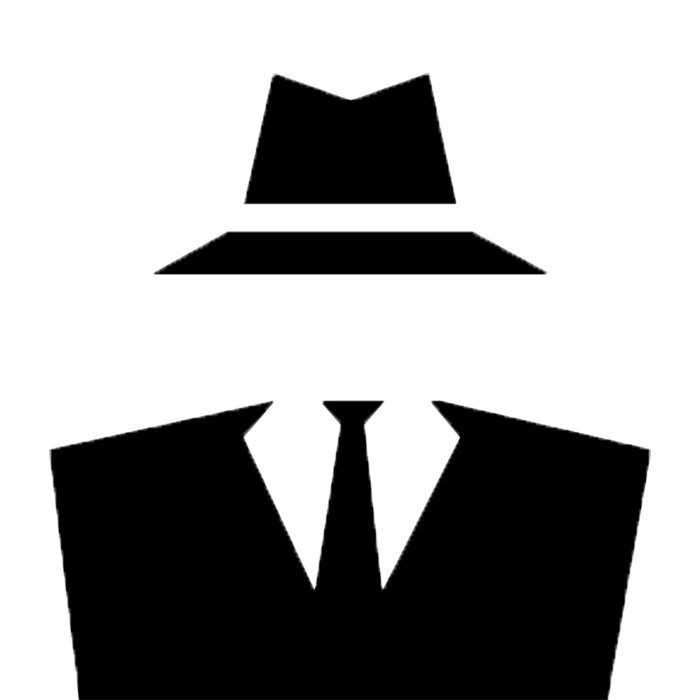 IT Double Agent
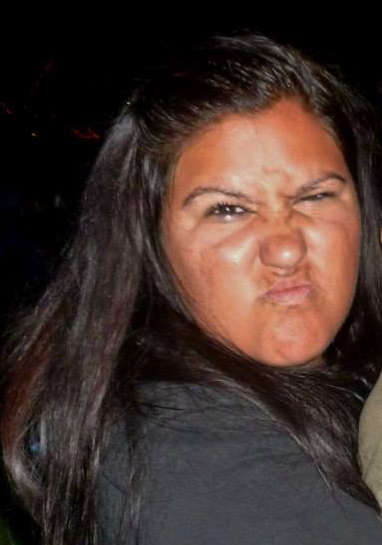 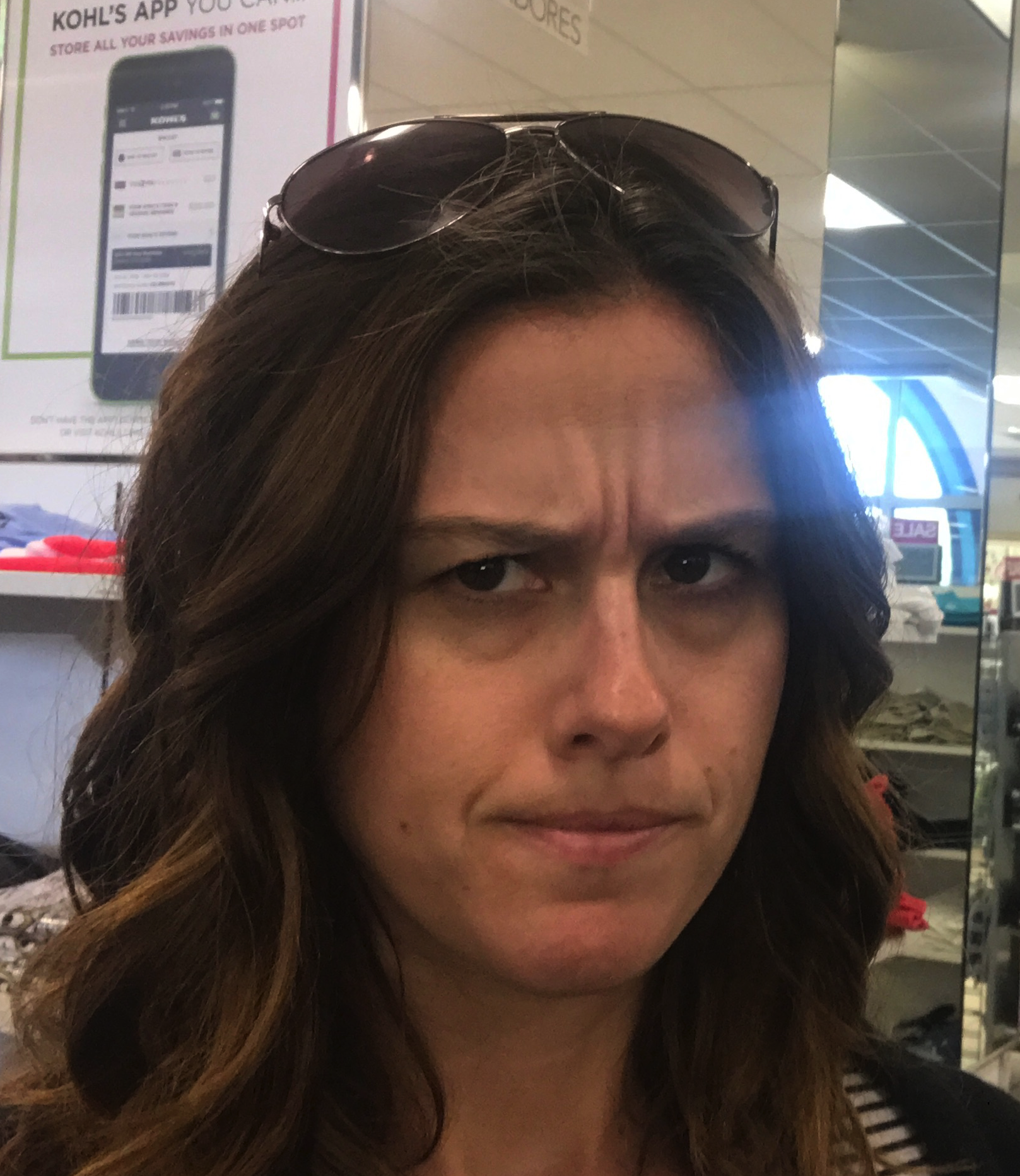 Kristin Steiner
Tara Hughes
Tactical Friendliness: Everyone is an Asset
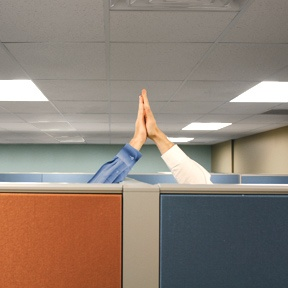 “The very best way in all the world to overcome self-consciousness and shyness is to get interested in other people and to think of them and, almost miraculously, your timidity will pass. Do something for other people. Practice deeds of kindness, acts of friendliness, and you'll be surprised to see what happens.”-Dale Carnegie
Squad Tradecraft: Perfecting Your Teamwork
"Teamwork is the ability to work together toward a common vision, the ability to direct individual accomplishments toward organizational objectives.  It is the fuel that allows common people to attain uncommon results.“ - Andrew Carnegie
Target Fluidity: Adapting to Changing Circumstances
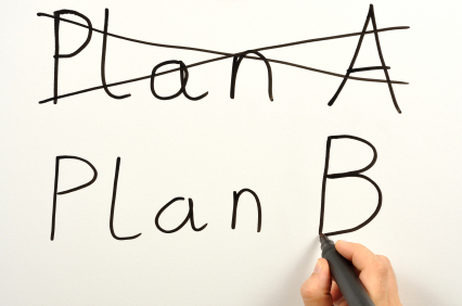 “In preparing for battle, I have always found that plans are useless but planning is indispensable.”-Dwight Eisenhower
Emotional Decryption: The Secret of Empathy
“In a world full of people who couldn’t care less, be someone who couldn’t care more.”-Kelly Corrigan
Conflict Resolution: What to do when your mission is compromised
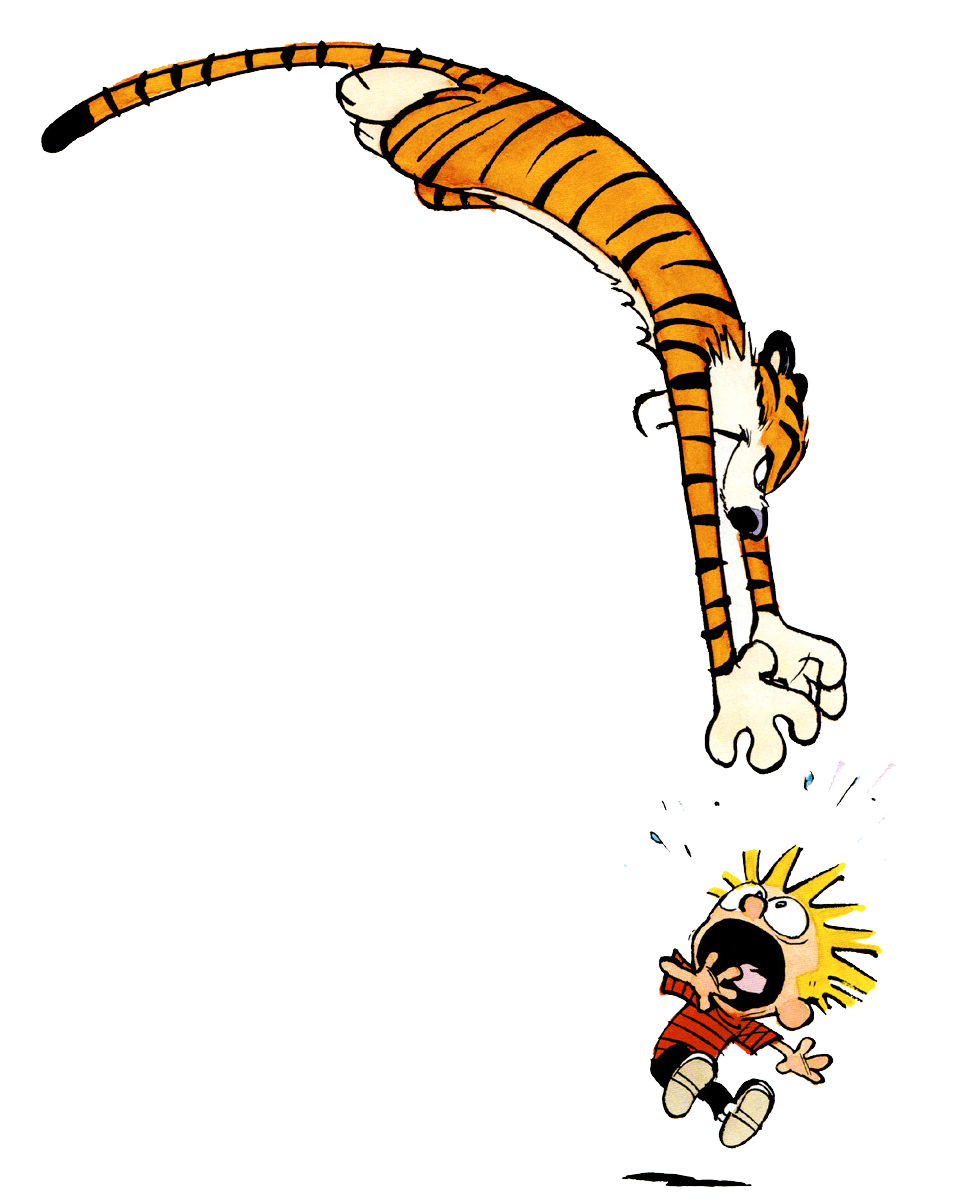 “The ultimate measure of a man is not where he stands in moments of comfort and convenience, but where he stands at times of challenge and controversy.” -Martin Luther King, Jr.
Situational Awareness: Using Intel to Your Advantage
“Awareness is a key ingredient in success. If you have it, teach it.  If you lack it, seek it.”
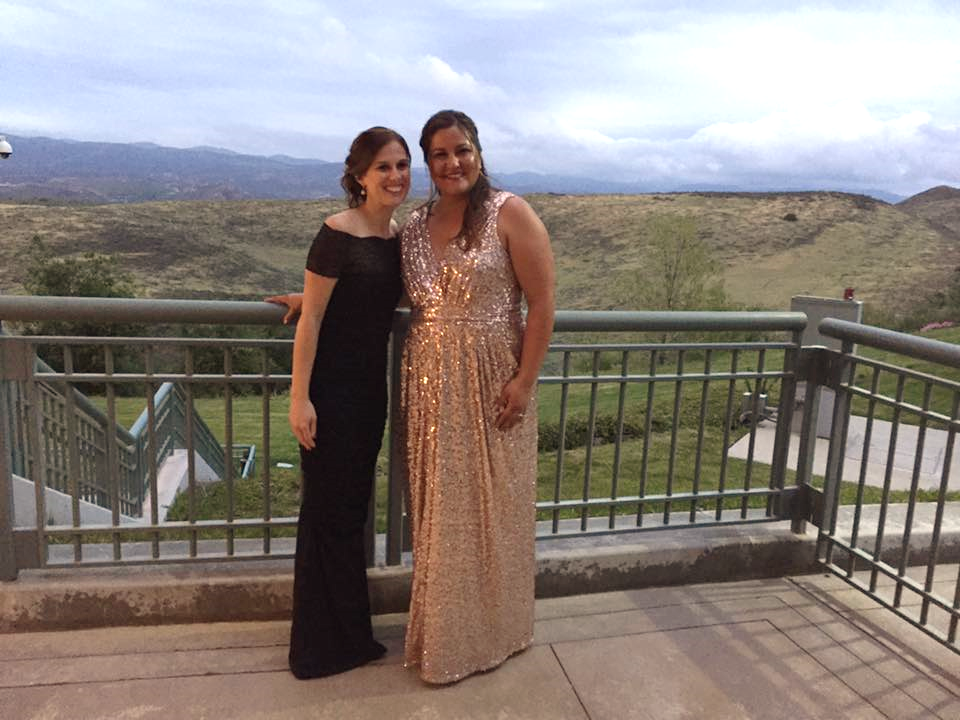